Input Signal For the Spin Flipper
Summary
ArbExpress  Waveform Editing Tool from Tektronix

Design Waveforms or upload to Tektronix  AWG 3022 thru USB port

Waveforms can be designed with up to 216 points (65536 points)
User defined waveform in Tektronix 3022
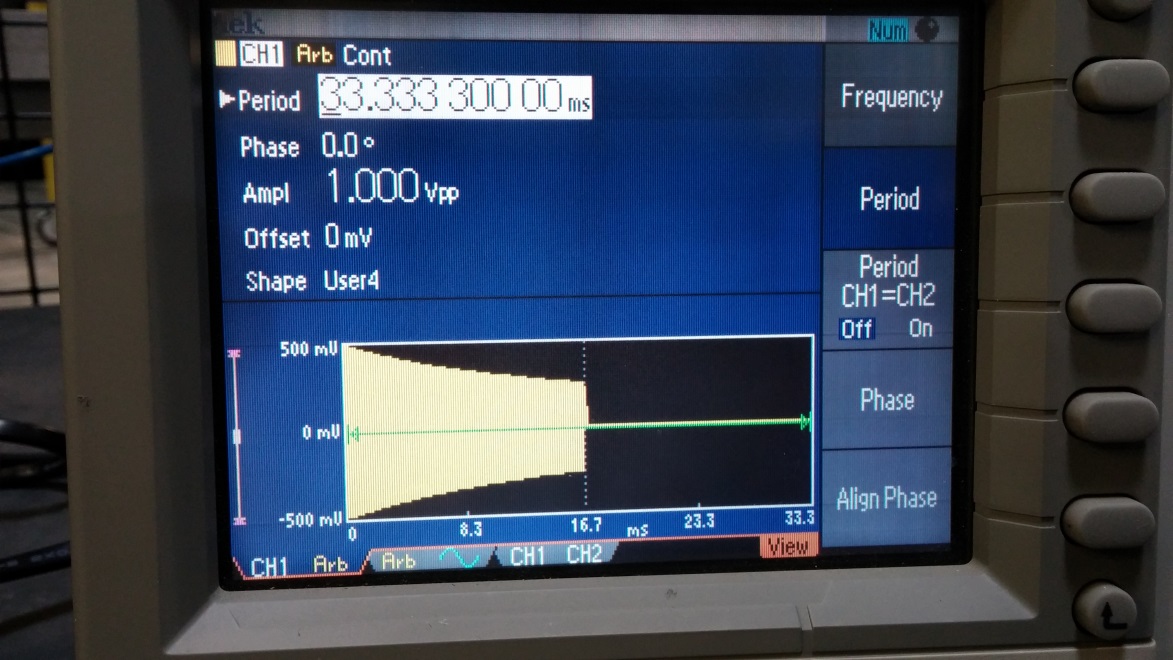 T = 33.3333 ms

1/t envelope contains 444 sinusoidal oscillations.  Each 2\pi oscillation built out of approximately 150 points.

Height of envelope at end points is easily adjustable with ArbExpress software

Can be triggered with SNS logic signal
Picture of uploaded waveform on Scope
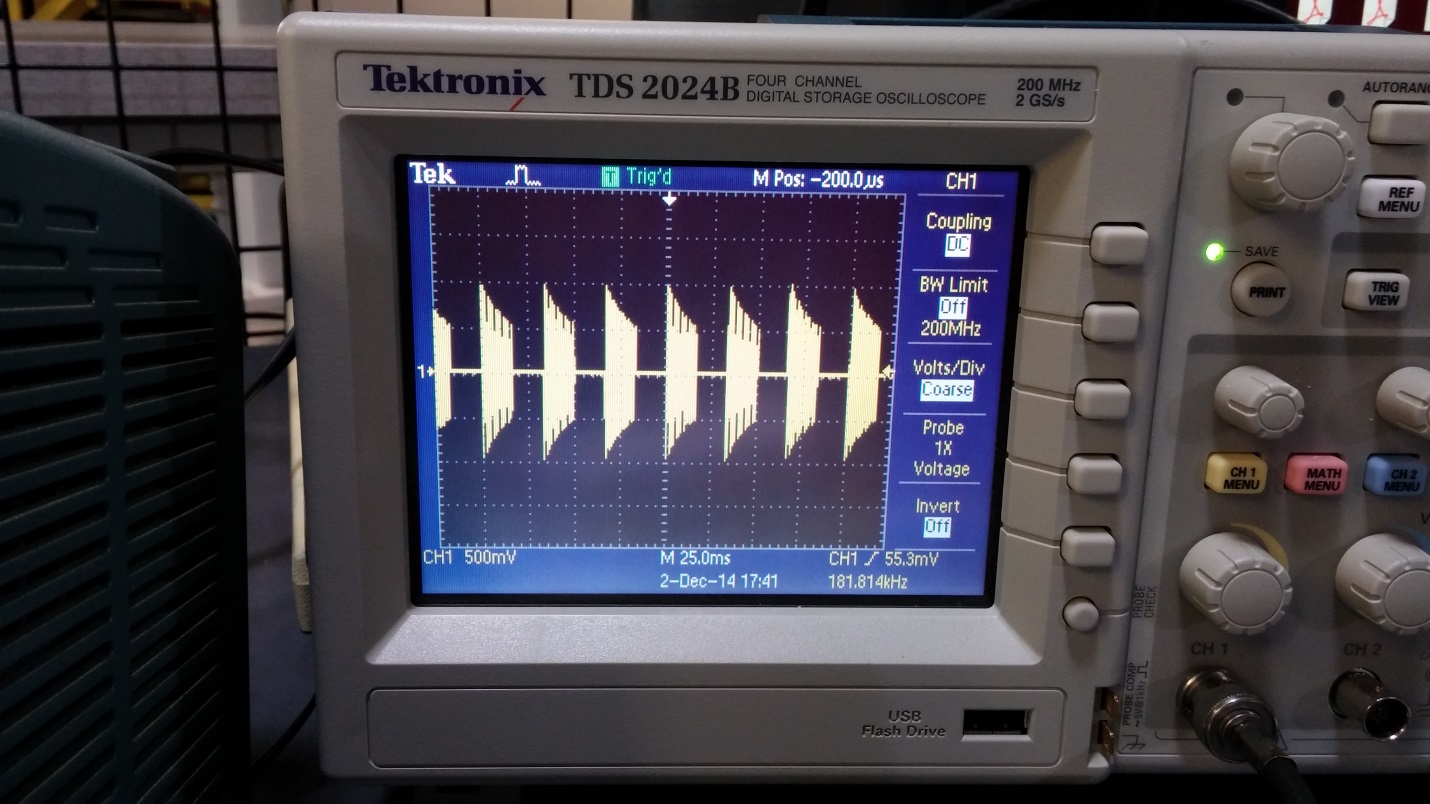